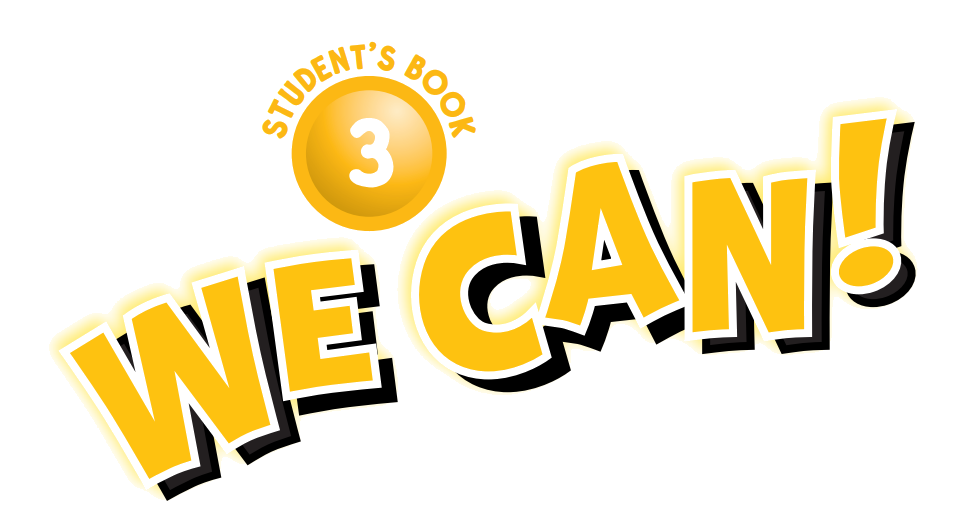 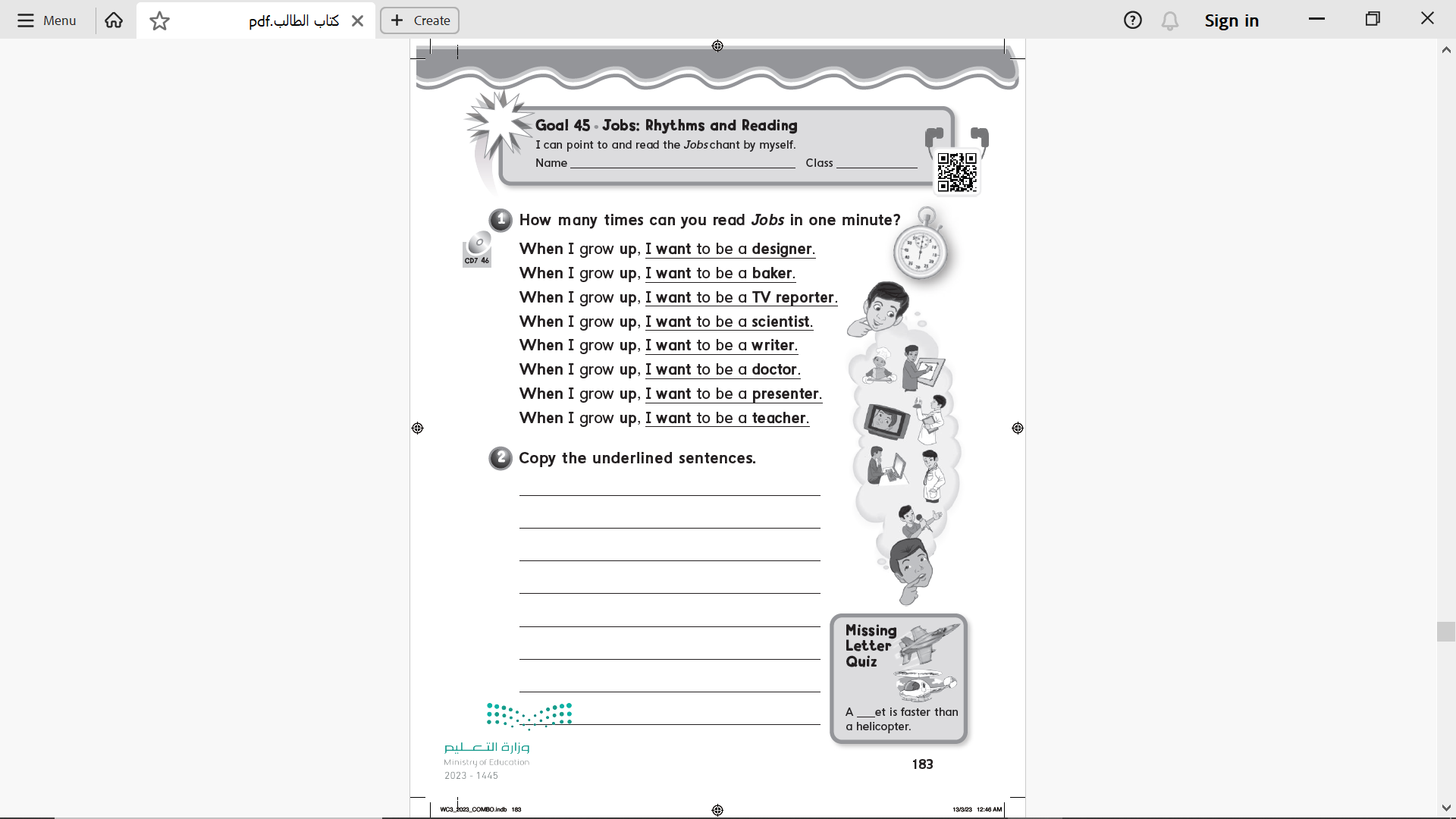 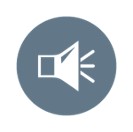 Page 183
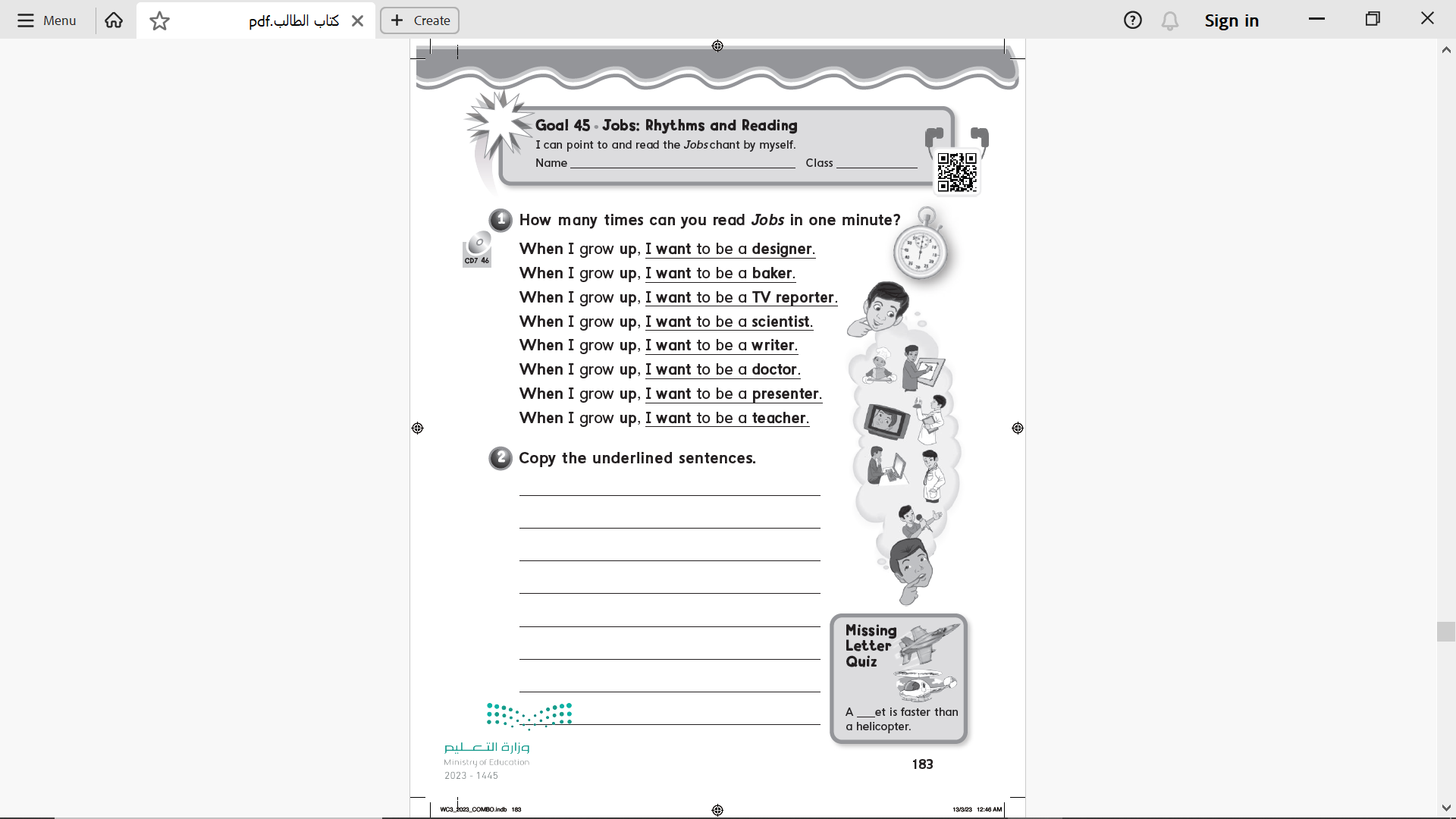 I want to be a designer .
I want to be a baker .
I want to be a TV reporter.
I want to be a scientist.
I want to be a writer.
I want to be a doctor.
I want to be a presenter.
j
I want to be a teacher.
Page 183
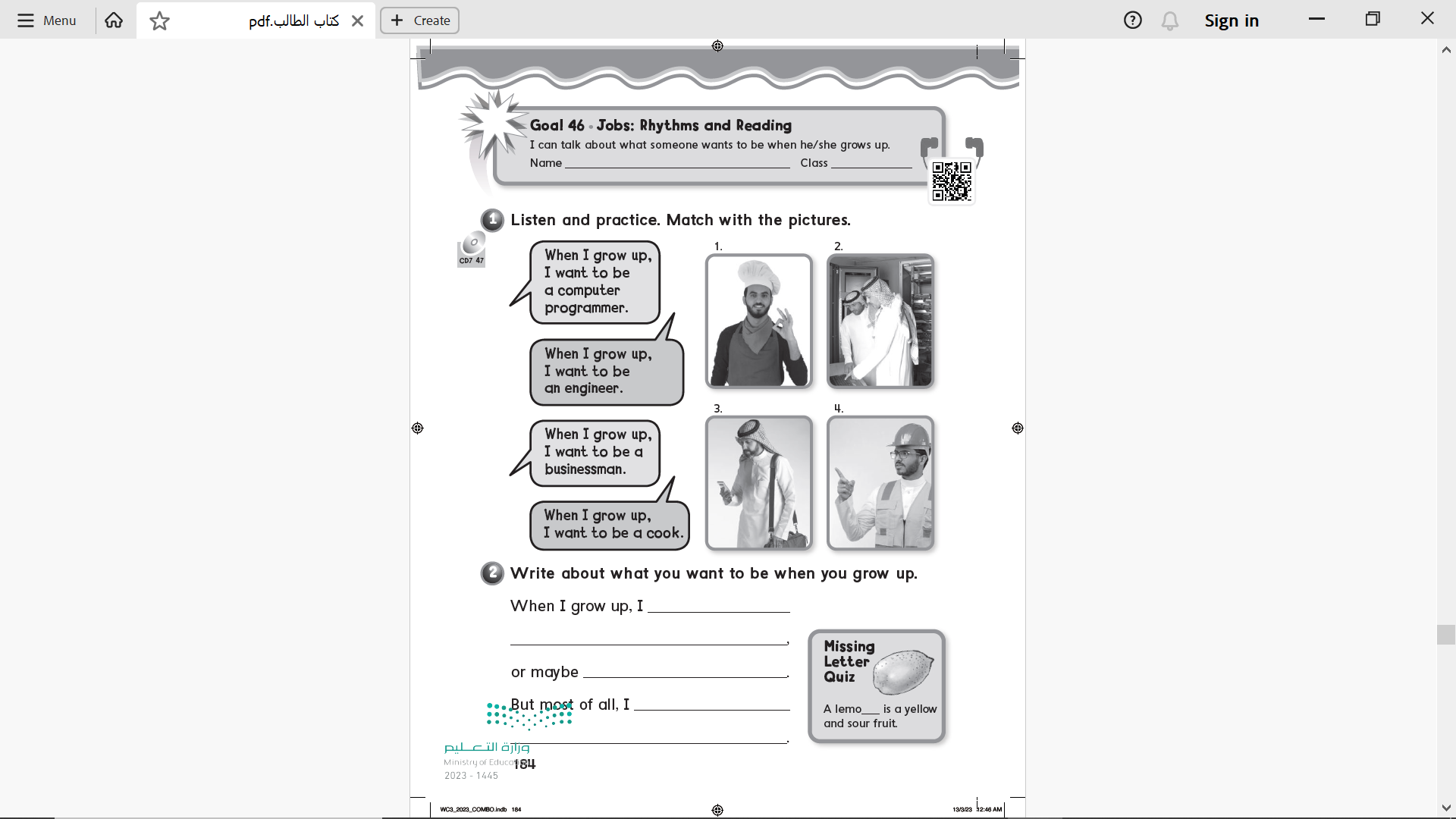 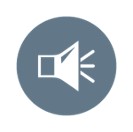 2
4
3
1
Page 184
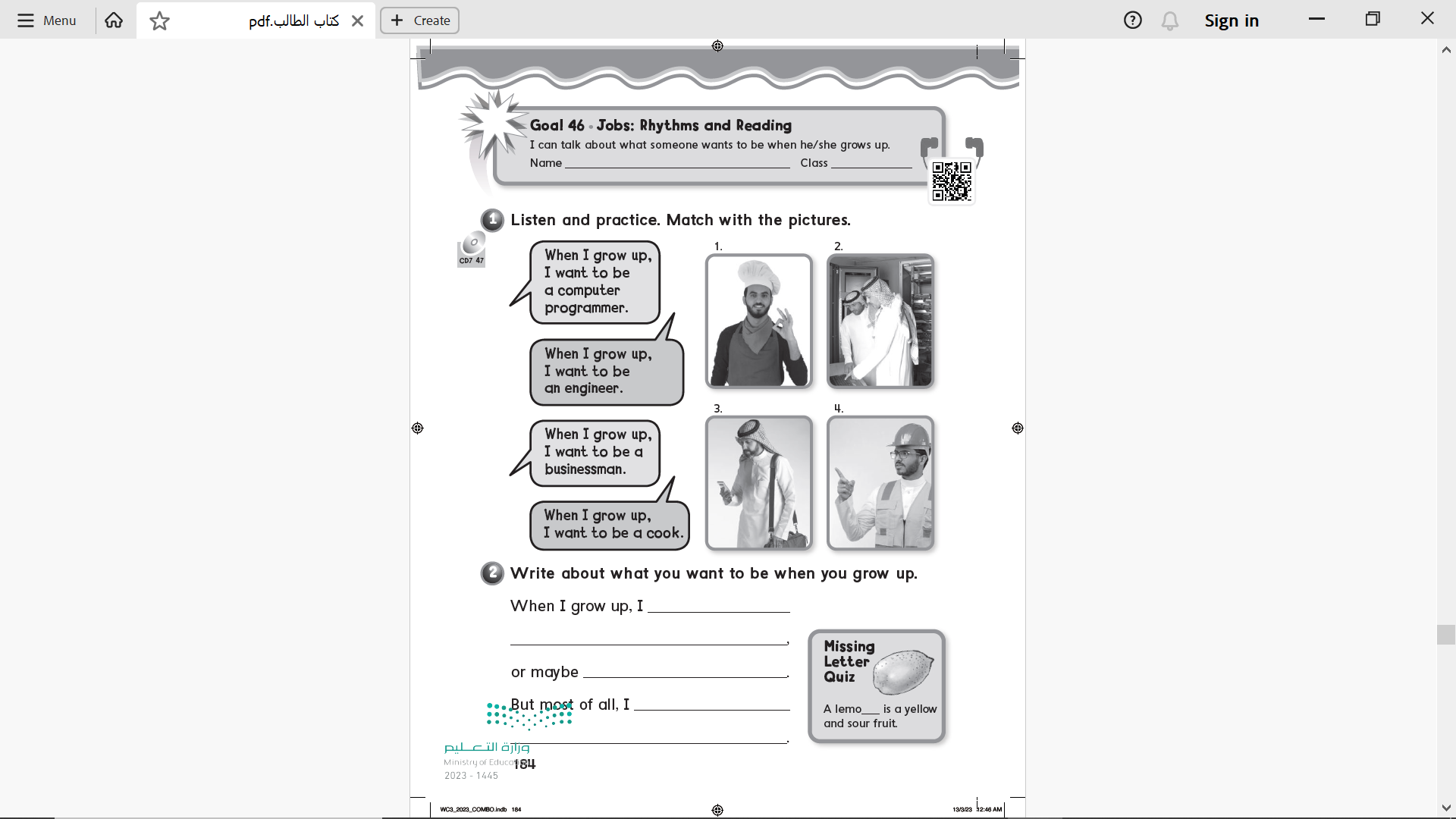 want to be a designer .
I want to be a writer.
want to be a designer .
n
Page 184
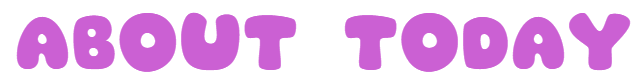 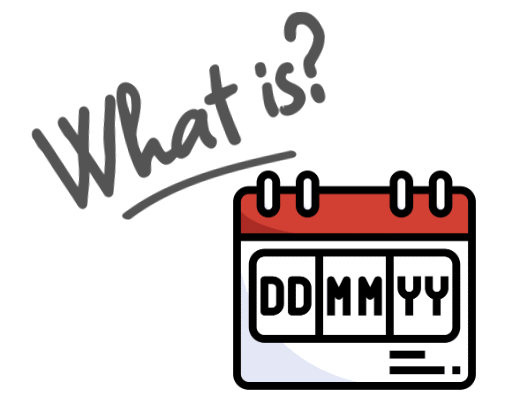 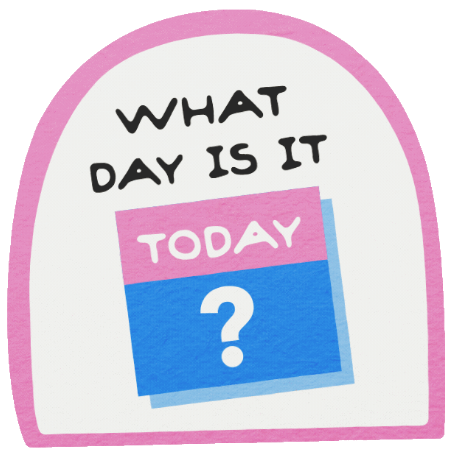 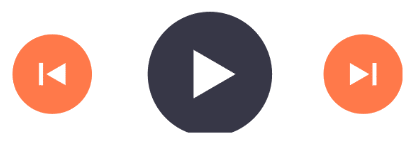 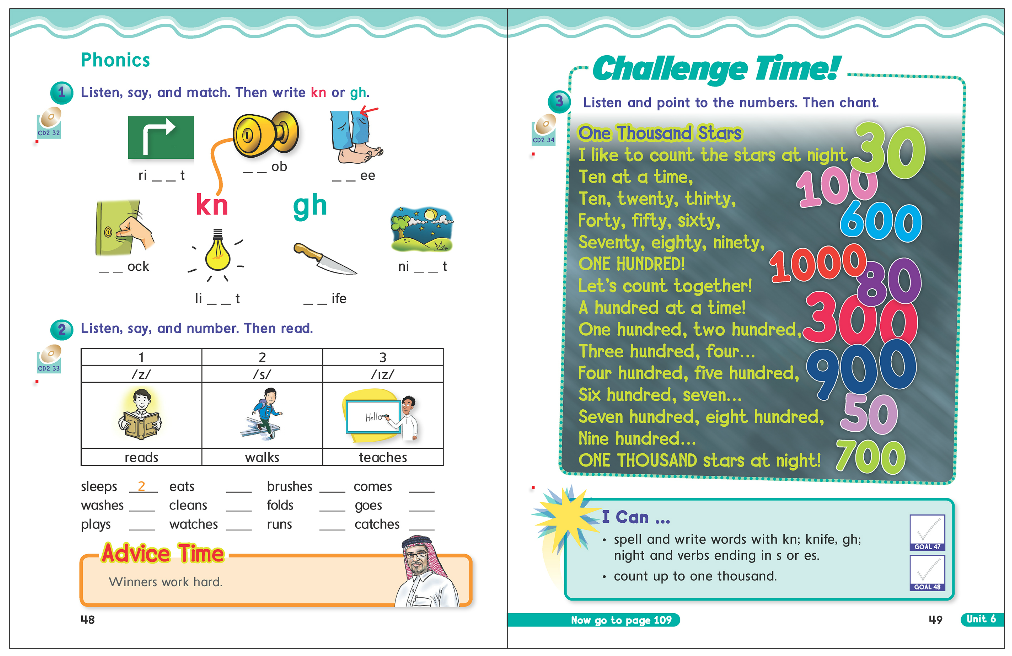 49
48
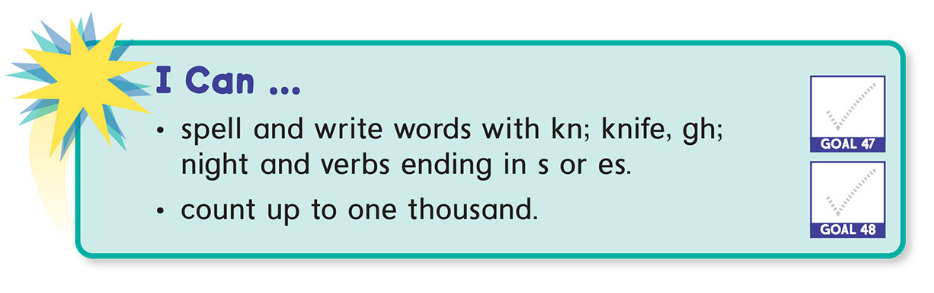 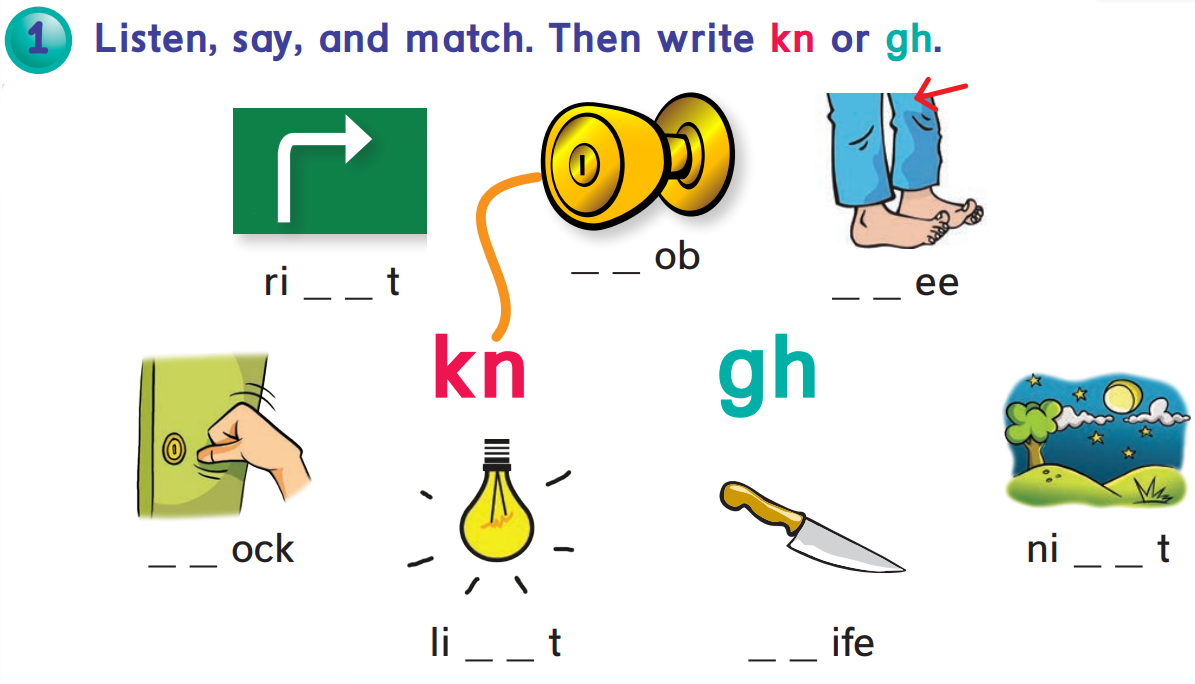 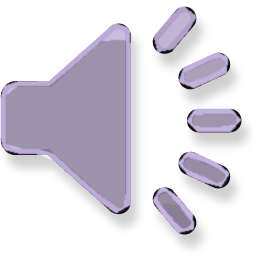 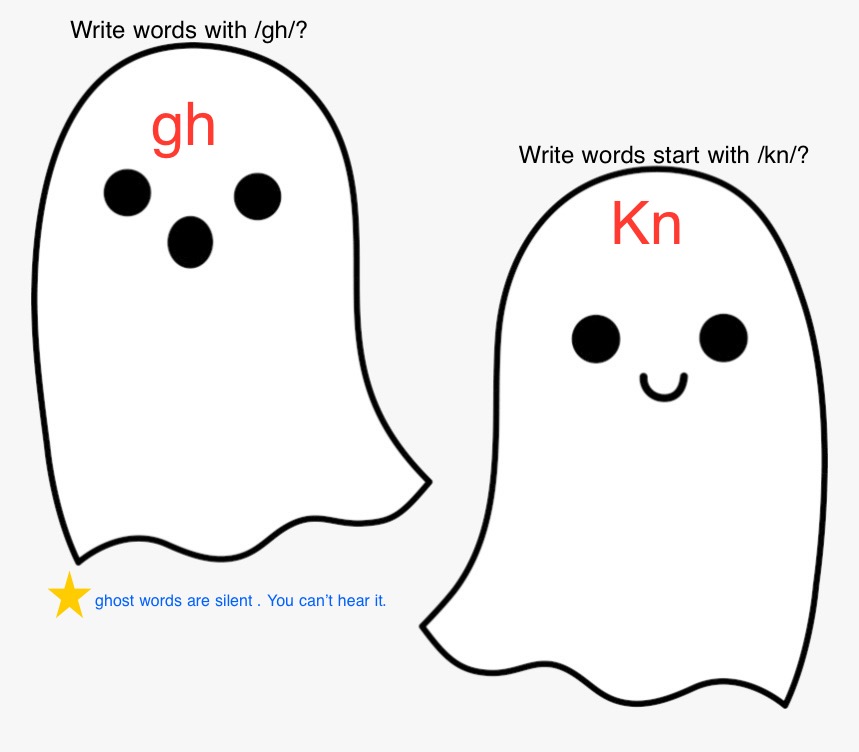 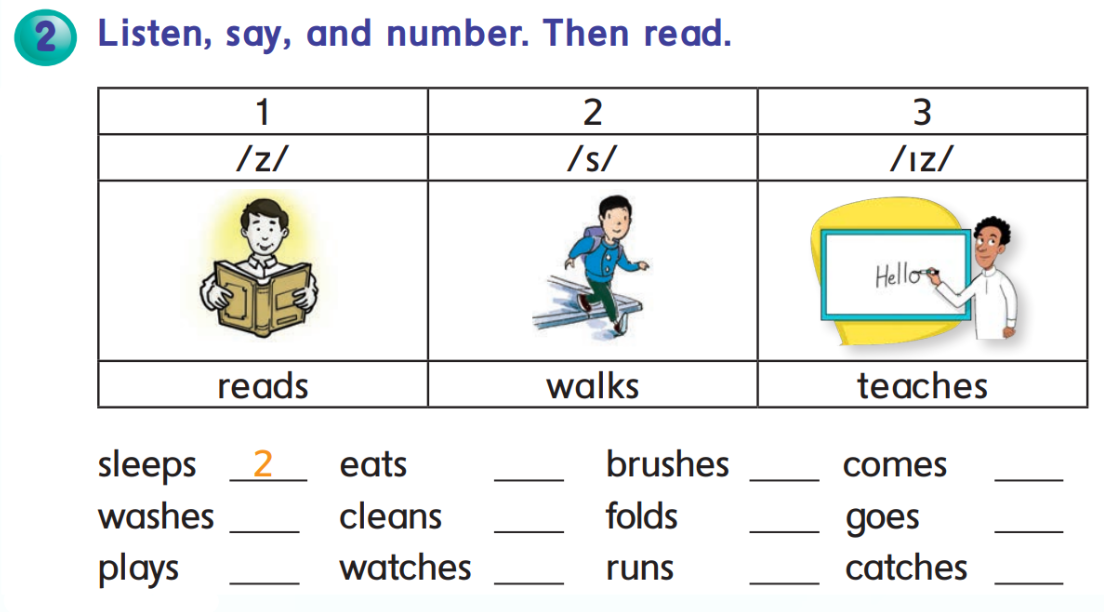 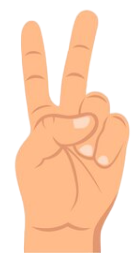 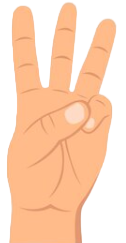 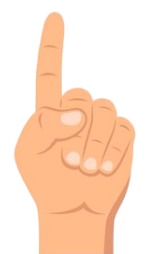 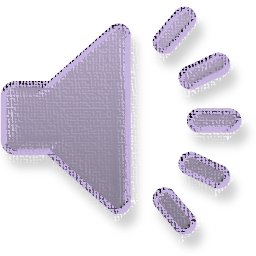 3
2
2
1
3
1
2
3
2
1
3
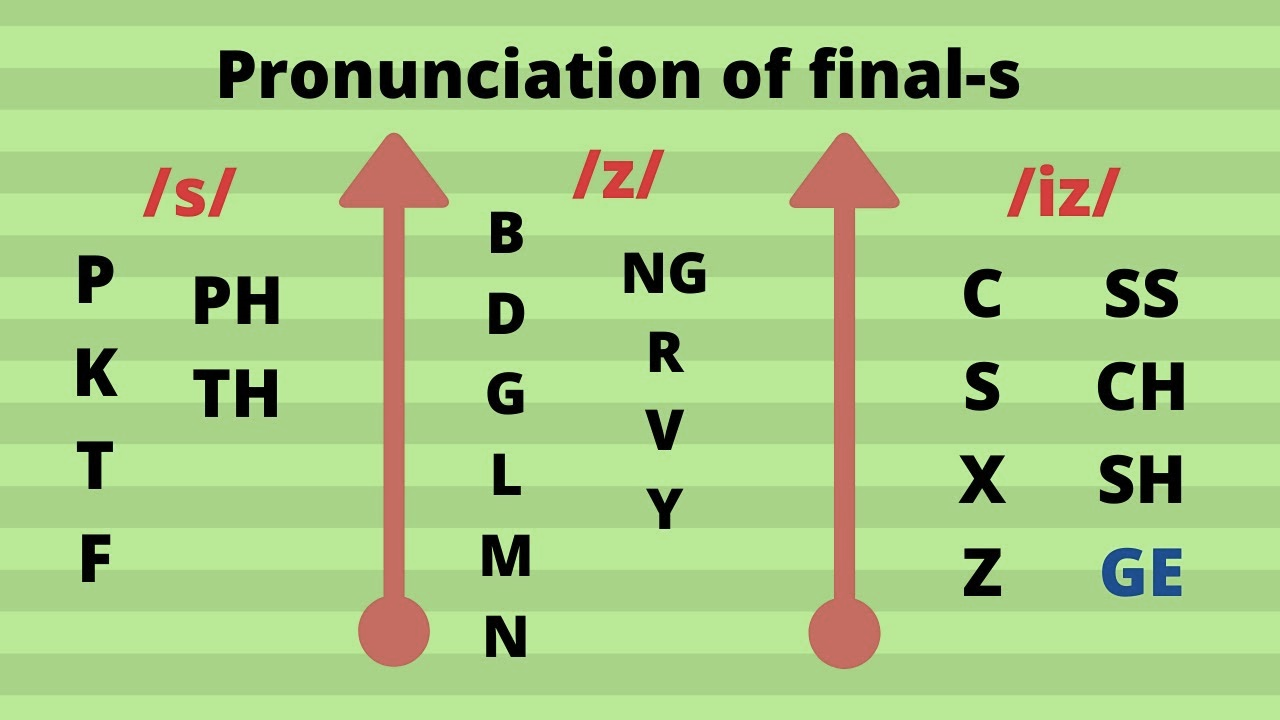 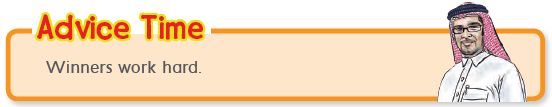 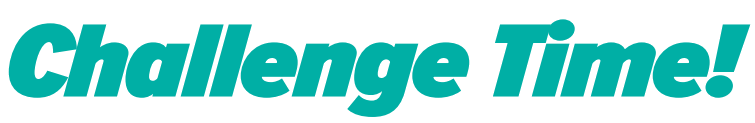 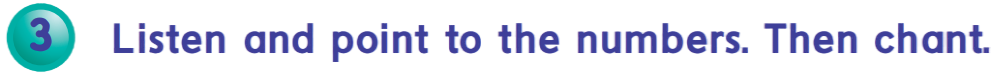 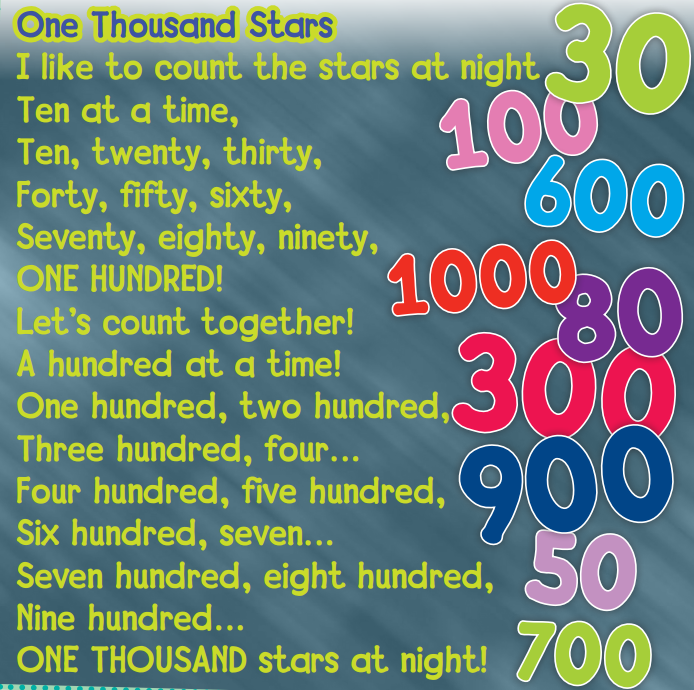 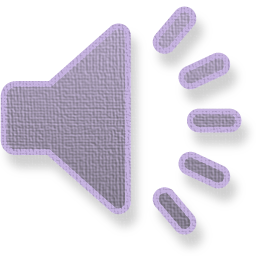 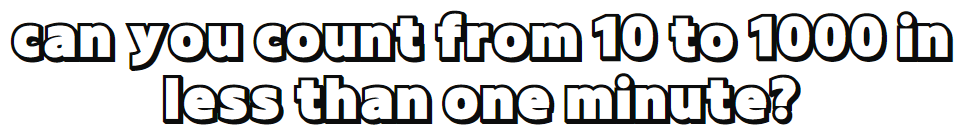 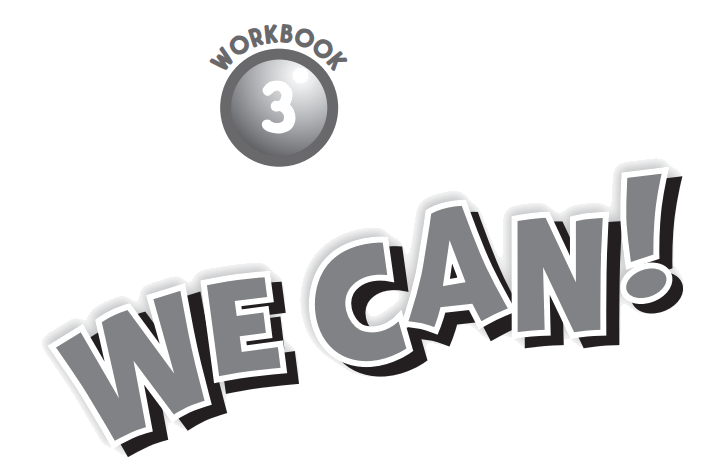 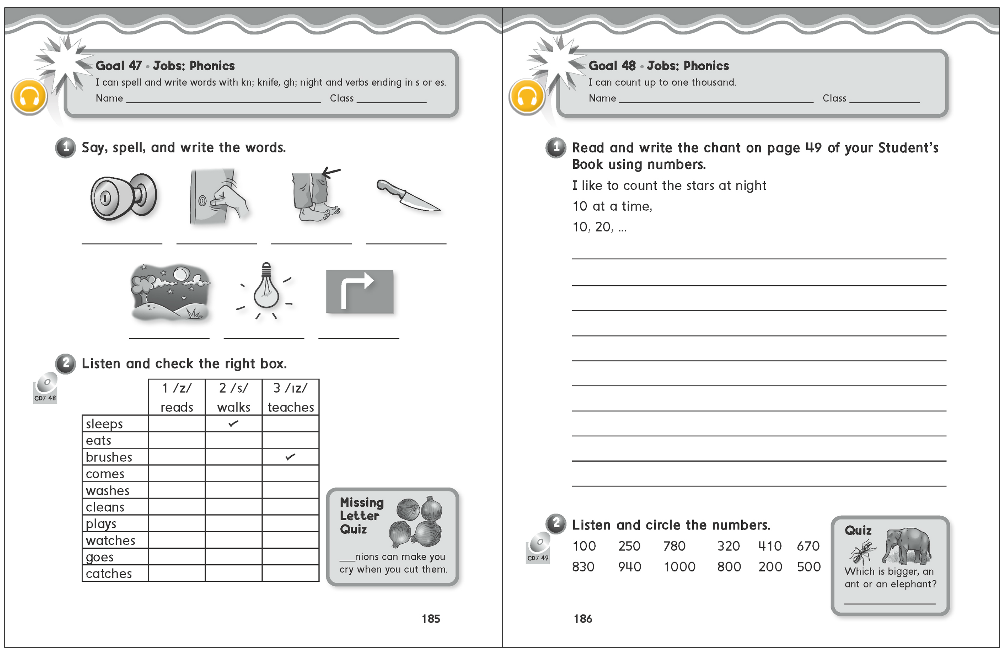 186
185
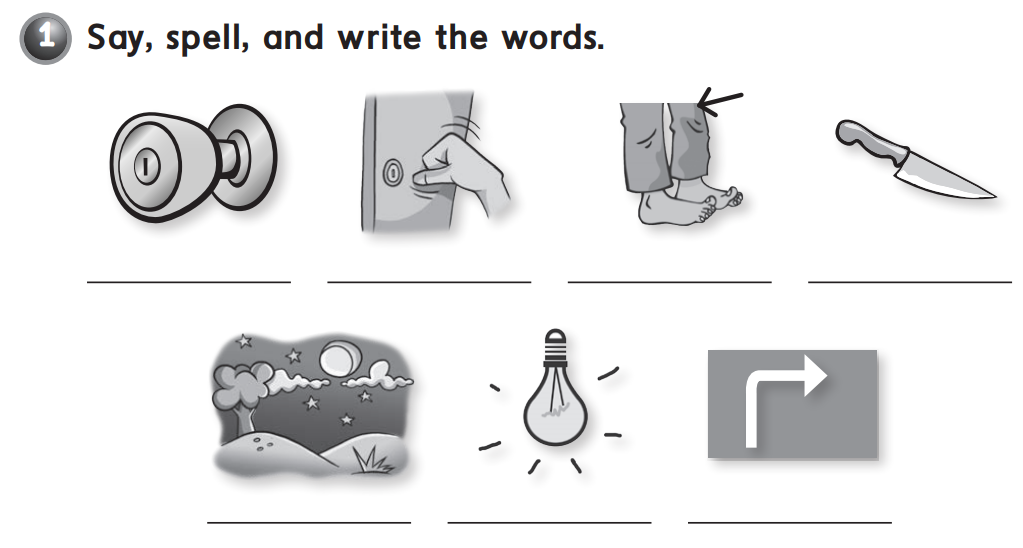 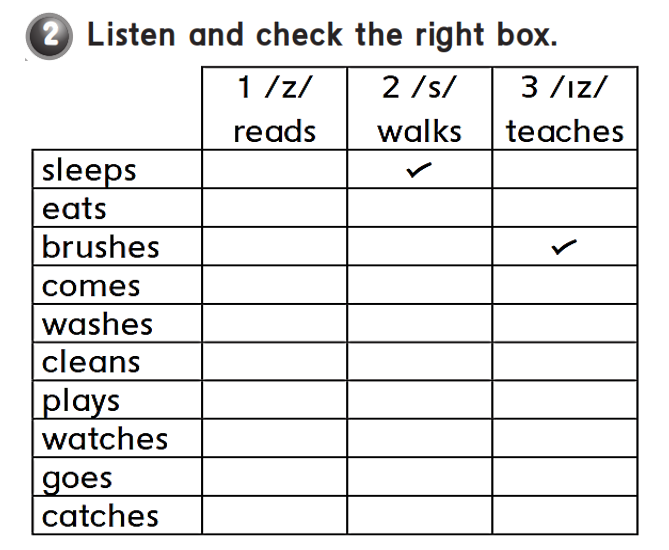 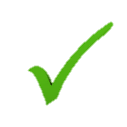 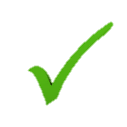 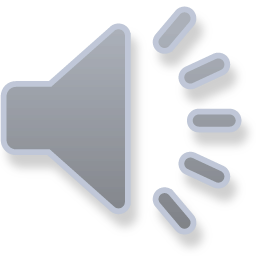 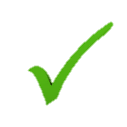 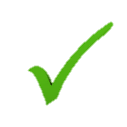 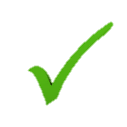 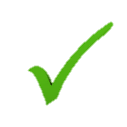 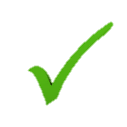 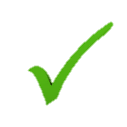 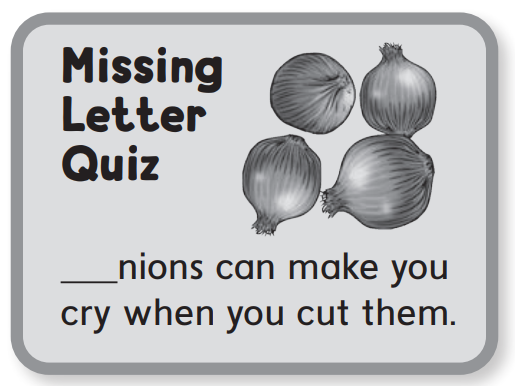 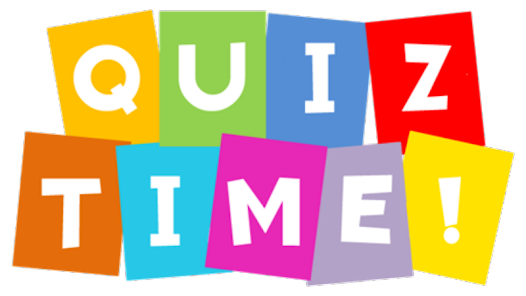 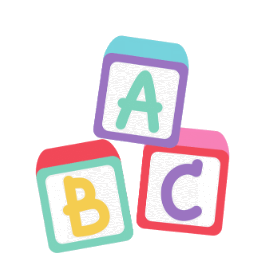 o
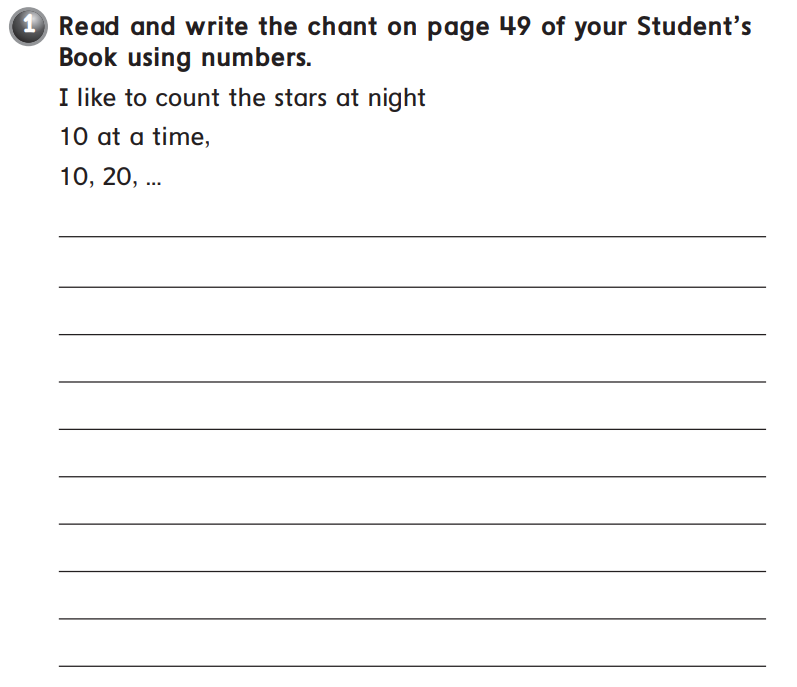 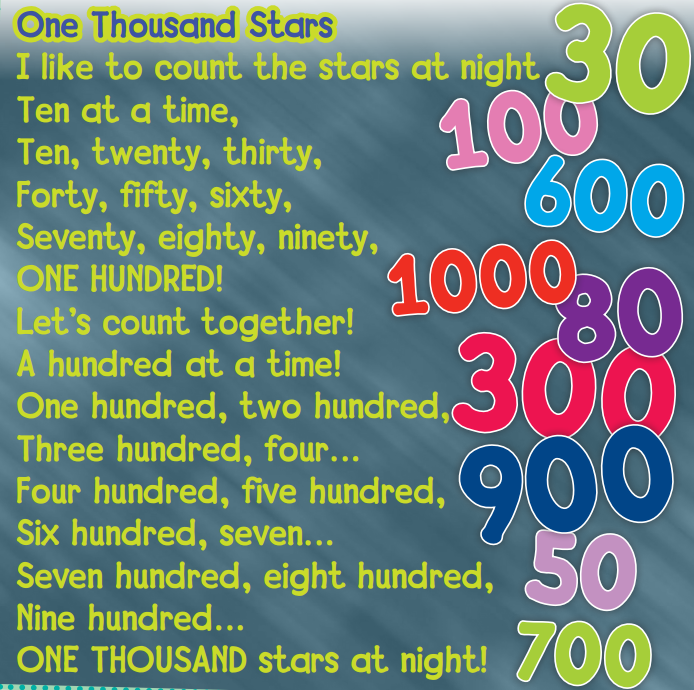 I like to count the stars at night .. 10 at a time,
10, 20, 30, 40, 50, 60, 70, 80, 90, 100!
Let’s count together! 100 at a time .. 
100, 200, 300, 400, 500, 600,

 700, 800, 900, 1000 stars at
 night!
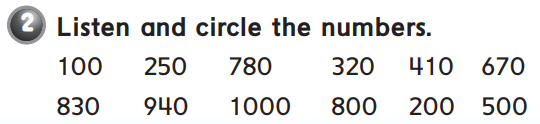 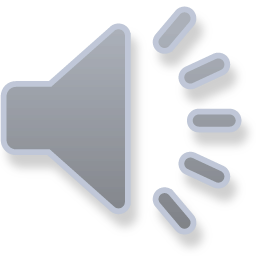 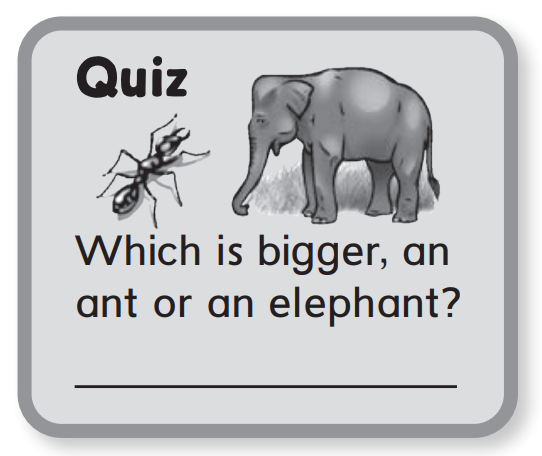 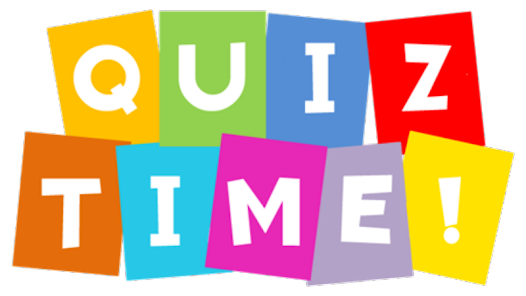 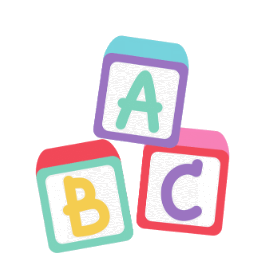 An elephant
Thank you!